Az ember Felfedezi a rezet és a Bronzot
Találkozás a fémekkel
Első fémek: Arany, ezüst, réz , később a bronz
Fém munkaeszközöket készített belőlük
A korszak időtartama
Rézkor  = eneolit, chalkolit		      Kr.E.  3500-2000 
Bronzkor					      Kr. E. 2000-800
Rézkor
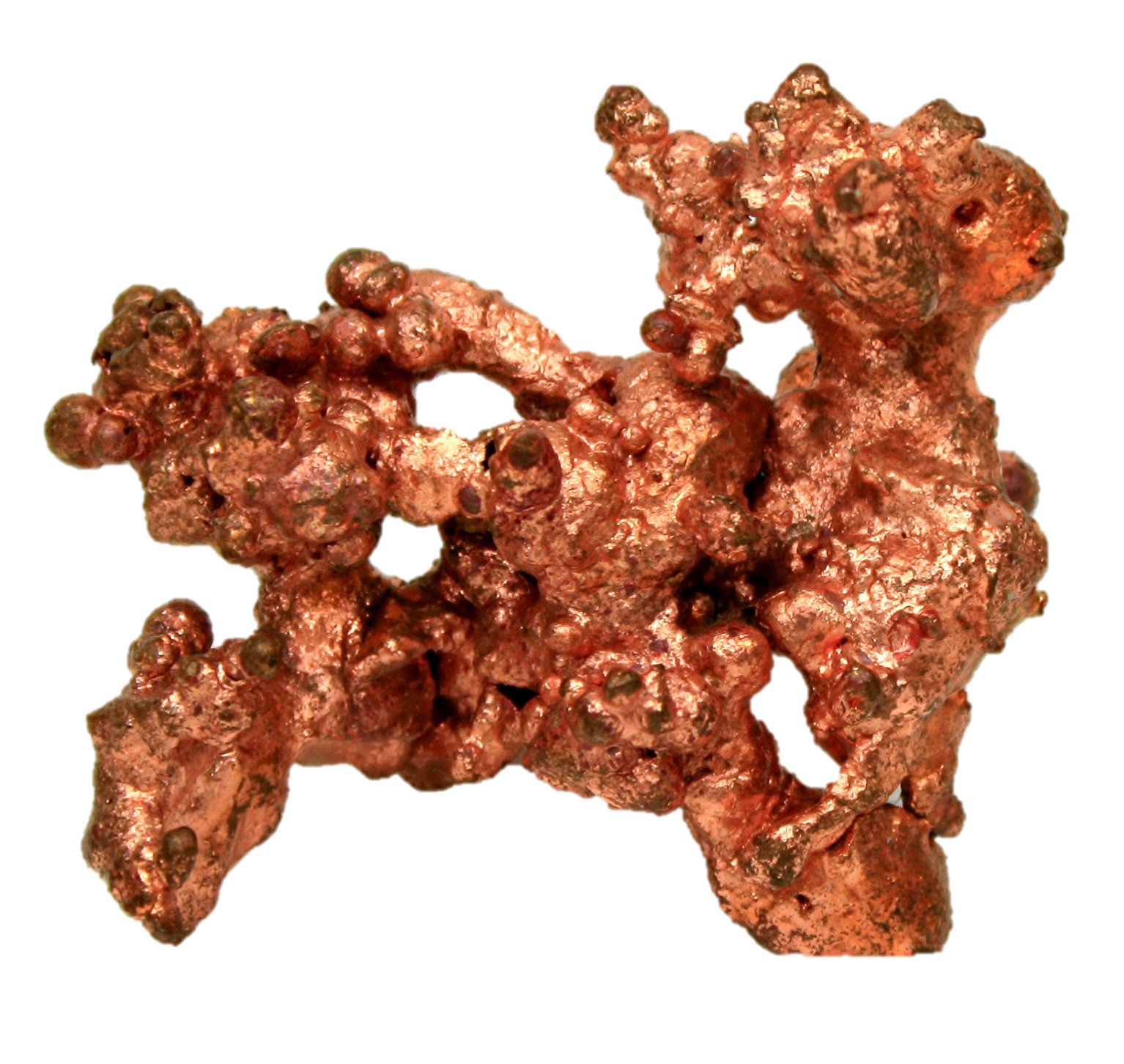 Akkor kezdődött el, mikor az ember elkészítette az első réz munkaeszközét
DE még használták a követ is
A réz tulajdonságai: 
Lágy
                      
Könnyen hajlítható         - ezért nem alkalmas munkaeszközök készítésére
Ékszereket, vallási jelképeket készítettek belőle
Bronzkor
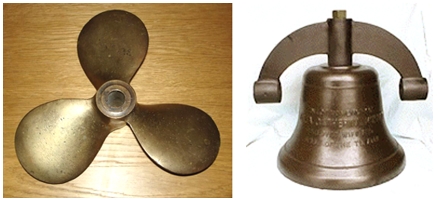 Bronz = Réz és ón ötvözete
A bronz tulajdonságai:
kemény
Nem hajlítható
De! törik
Később megtanulták a bronzból készült eszközök minőségének javítását
Rézkori lelet - Ötzi
1991.9.9-én –az olaszországi alpokban egy rézkori ember testi maradványait találták
A lelet a kr.e. 3300-3150 közötti évekből származik
160 cm magas, 50 kg a testsúlya
öltözéke: Bőrnadrág, Gyapjúszűr, szalmával kitömött Bőrcipő ,Szőrmesapka, 
Zsebében késpengék és nyílhegyek
Fegyvere:  rézfejsze, íj, 2 nyílvessző
Halálának oka: sebesülés és végkimerülés
Teste megfagyott, károsodás nélkül fennmaradt
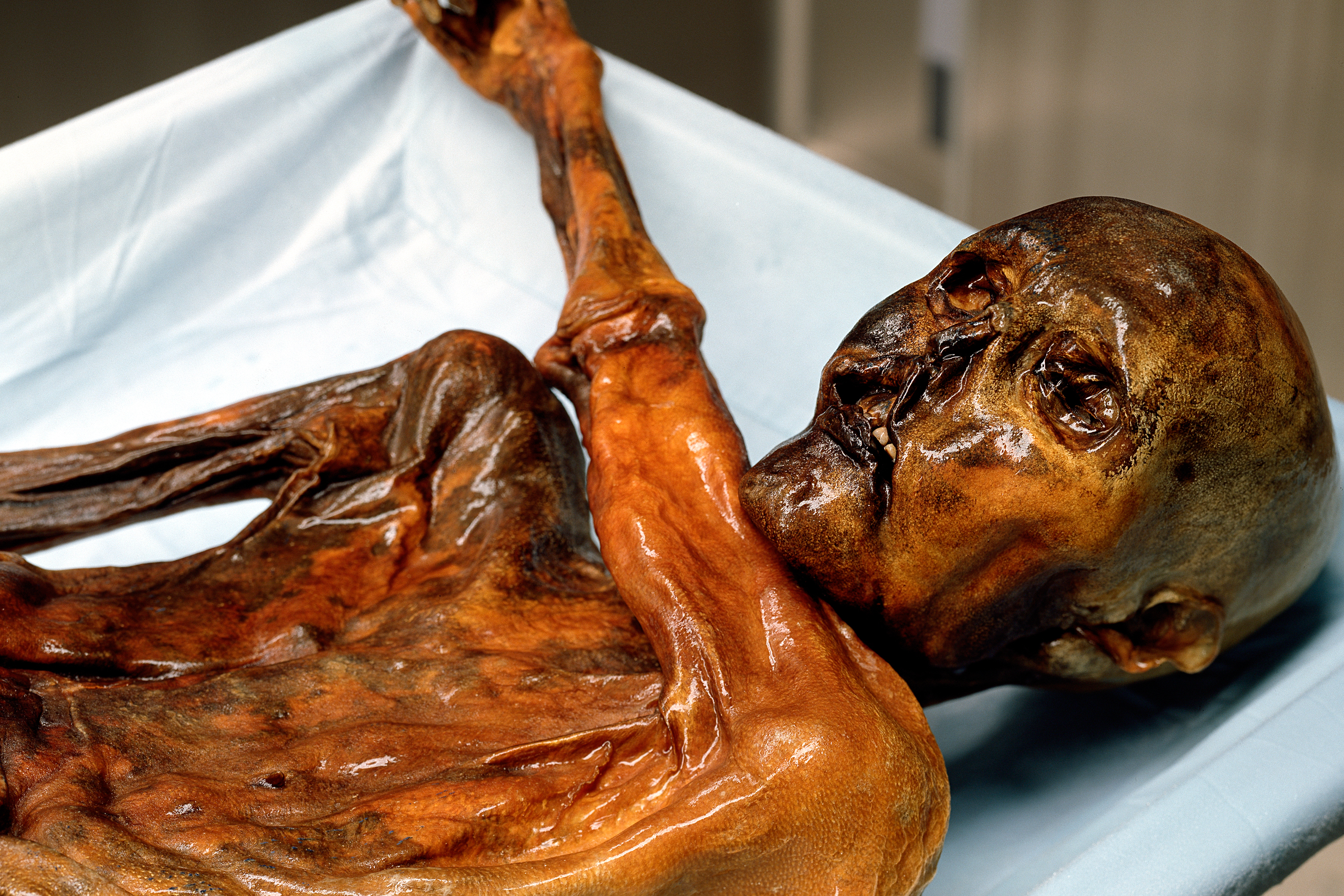 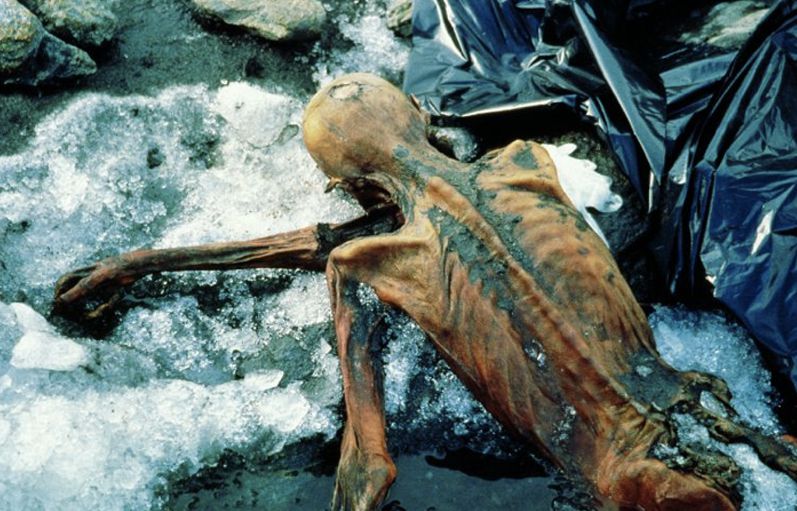 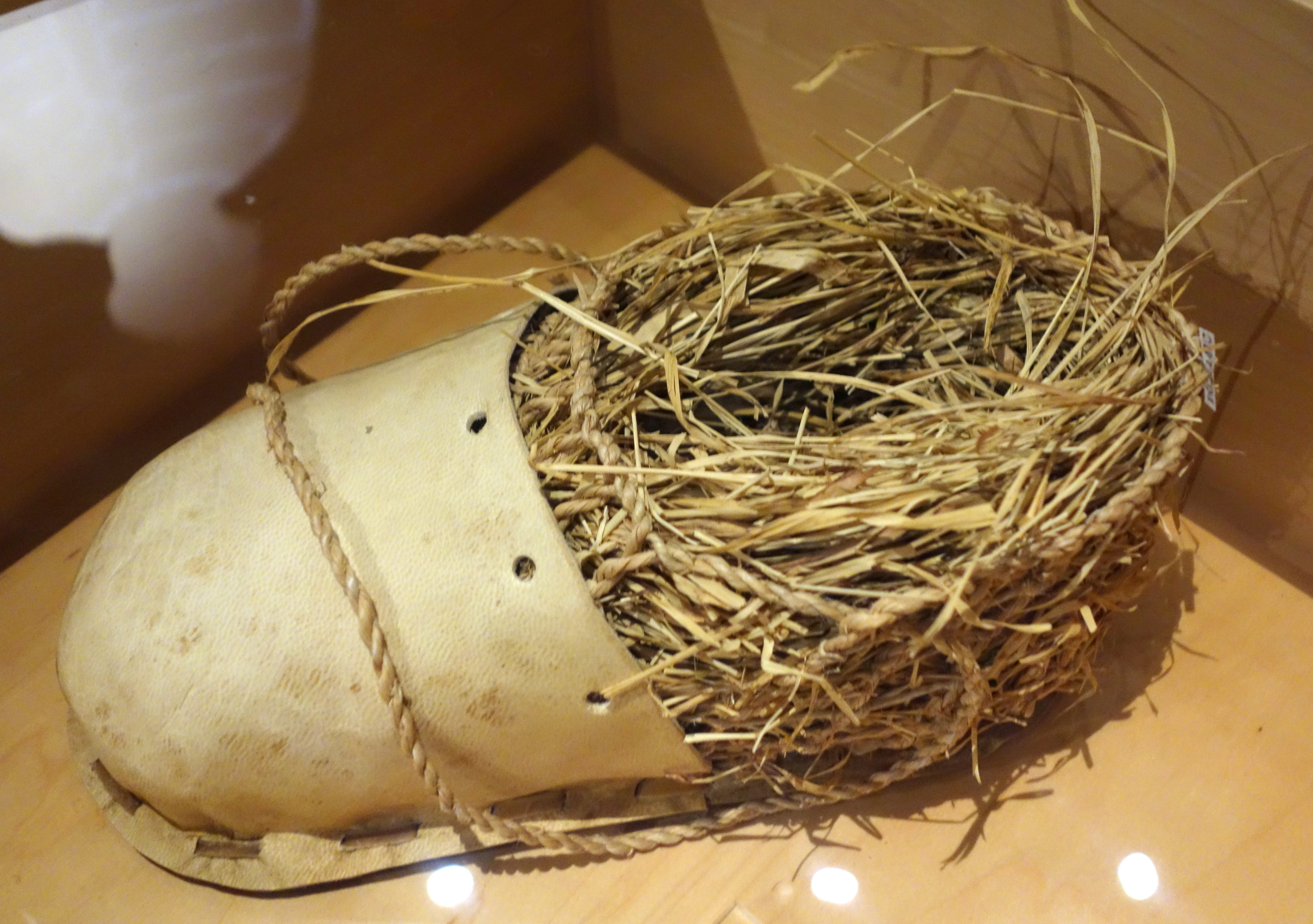 Változások a társadalomban a réz- és Bronzkorban
Társadalmi hierarchia (voltak szegények és gazdagok); megjelentek a első rabszolgák
Kialakultak az első királyságok – élén az uralkodó
Kialakultak az első városok/városállamok
Szabályok szerint éltek– első törvények
A bronzkor végén– Európába érkeztek a Germánok, kelták, szlávok és román nemzetek ősei
Új ismeretek a réz- és bronzkorban
Kialakult az írás, megjelentek a számok
A mesterségek szétváltak -elváltak a mezőgazdaságtól
A társadalomban jelentős szerepet töltöttek be: kereskedők,  és a fémekkel foglalkozó emberek /fém- és kincskeresők, bányászok, kohászok/
Megjelentek az érmék
Feltalálták a kereket, ekét, fazekaskorongot, szekeret
 Háziasították az igavonó állatokat , szállításra és közlekedésre alkalmas  állatokat
Változások a vallásban
politeizmus – többistenhit –főisten-neki engedelmeskedett a többi isten
Papok – Közvetítették isten akaratát, gondozták a templomokat, átvették a könyöradományokat
Stonehenge – Megalit –nagy kövekből álló építmény 
 talán vallási szertartásokra vagy időmérésre használták
Dél-Angliában épült
Kr.E. 3000 körül  kezdték építeni
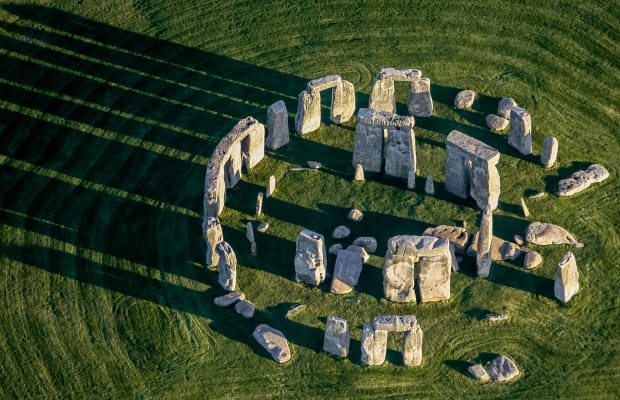 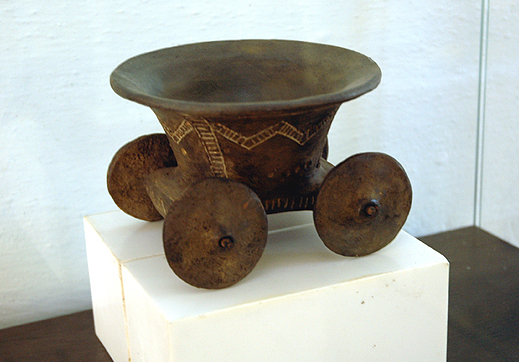 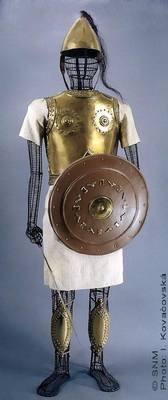 Leletek a Bronzkorból
Cseke /Čaka/ – brozkori harcos fegyverzetének maradványait találták meg
Alsómislye /Nižná myšľa/ – Bronzkori megerősített település, agyagból készült kis kocsi
Myšia hôrka – Bronzkori település kövezett utcákkal, fellegvárral
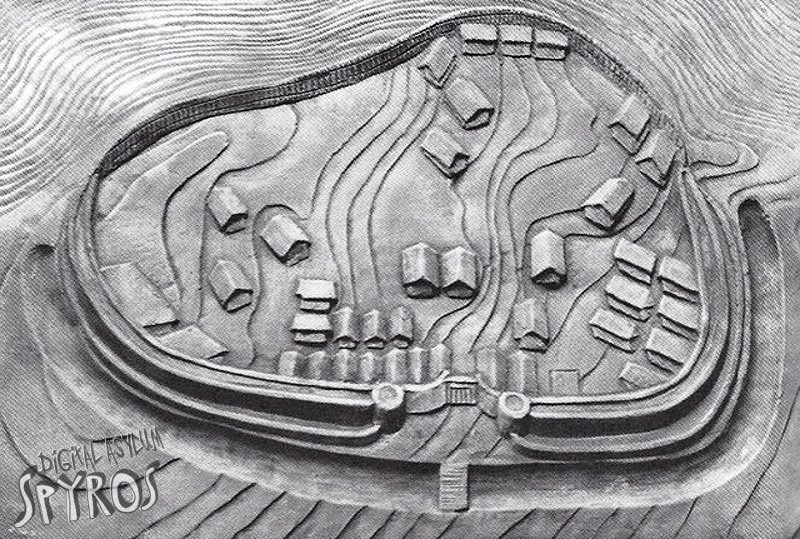 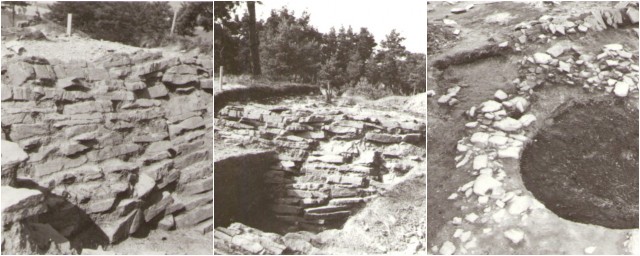